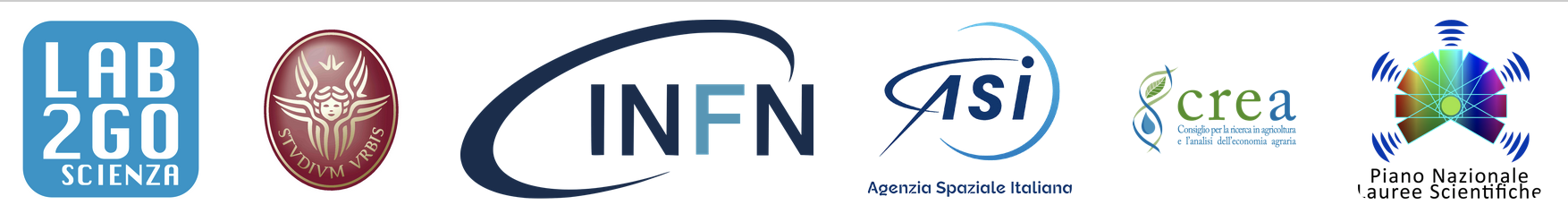 LAB2GO Riqualificazione dei laboratori delle scuole superiori
Riccardo Faccini
Preside della Facoltà
 di Scienze Matematiche Fisiche e Naturali

Univ. La Sapienza
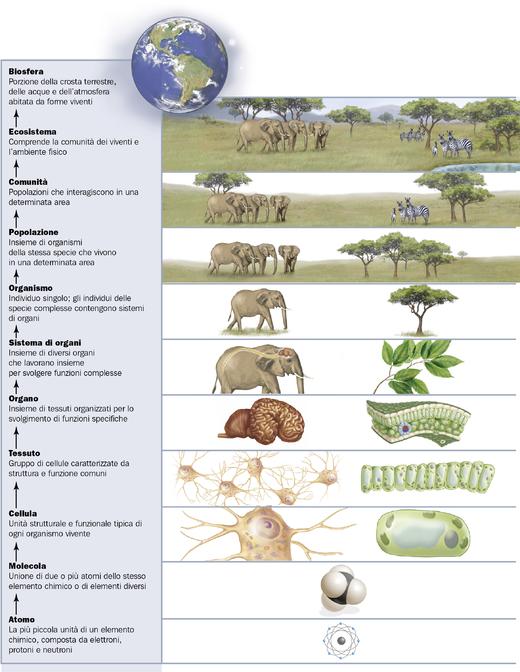 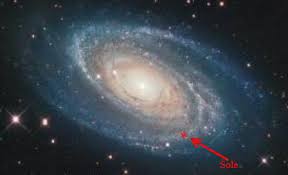 ASTROFISICA
LA FACOLTÀ SI PRESENTA
SCIENZE DELLA TERRA
MATEMATICA
COMPLESSITÀ
BIOLOGIA
CHIMICA
FISICA
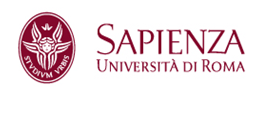 Cosa si studia nella facoltà di Scienze MFN?
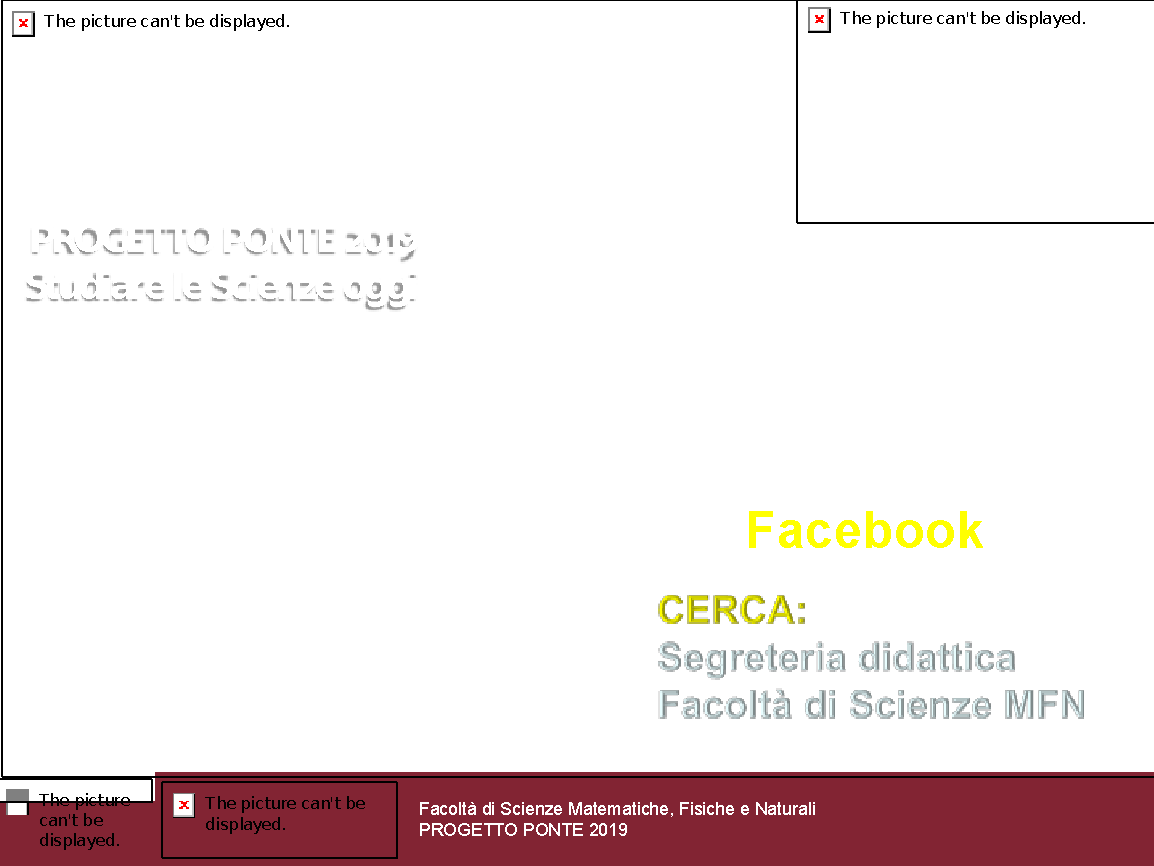 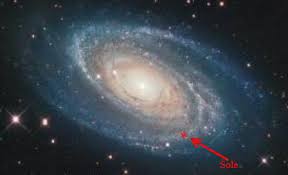 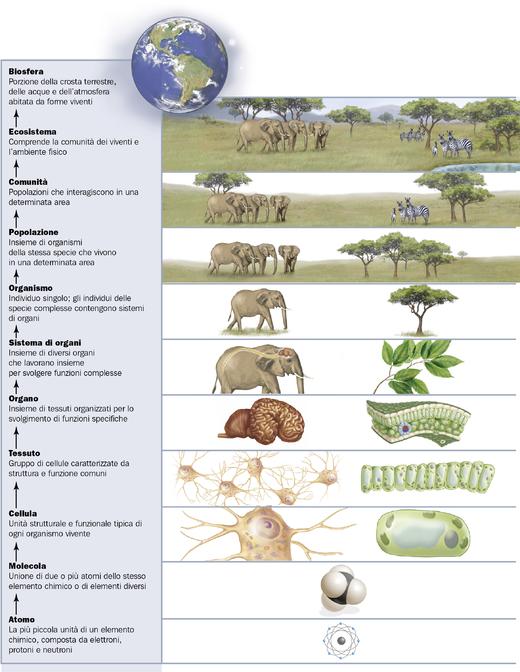 SCIENZE  GEOLOGICHE
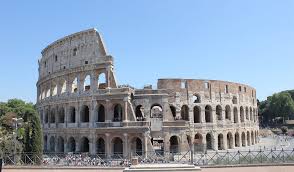 SCIENZE  AMBIENTALI
MATEMATICA

SCIENZE MATEMATICHEPER L’INTELLIGENZA ARTIFICIALE
SCIENZE  NATURALI
TECNOLOGIE PER LA CONSERVAZIONE E IL RESTAURO DEI BENI CULTURALI
BIOTECNOLOGIE AGRO-INDUSTRIALI
SCIENZE BIOLOGICHE
SCIENZE CHIMICHE
FISICA
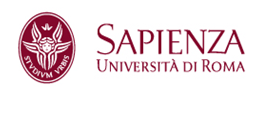 Corsi di Laurea Triennale
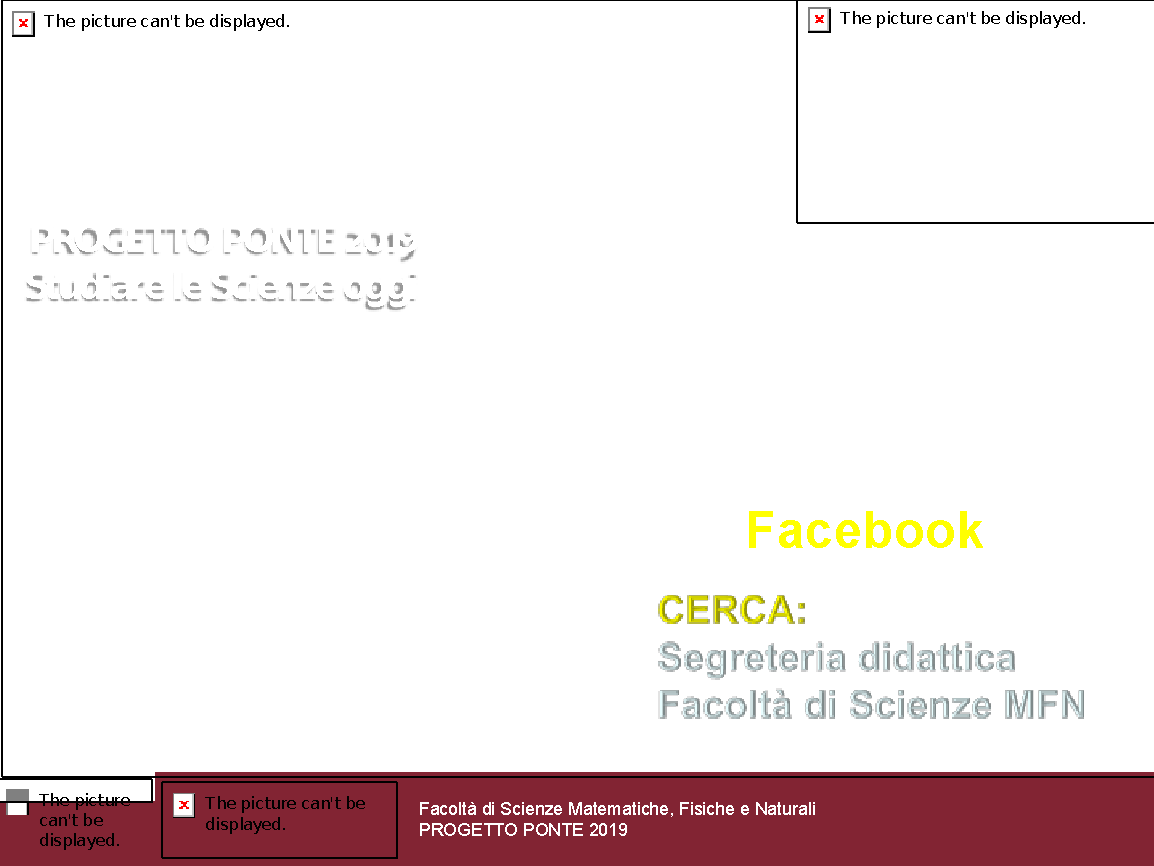 Offerta Formativa Facoltà di Scienze MFN
TRIENNALI E MAGISTRALI
Scienze e Tecnologie per la Conservazione dei Beni Culturali
Chimica
Chimica 
Analitica
Astronomia e Astrofisica
Matematica
Fisica
Matematica Applicata
Chimica Industriale
Scienze della Formazione Primaria
Scienze Chimiche
Matematica
INFORMATICA
Fisica
Tecnologie per la Conservazione e il restauro dei Beni Culturali
Tecnologie Per La Conservazione E Il Restauro Dei Beni Culturali
Scienze Matematiche per l’Intelligenza
Artificiale
BASE
AMBIENTE
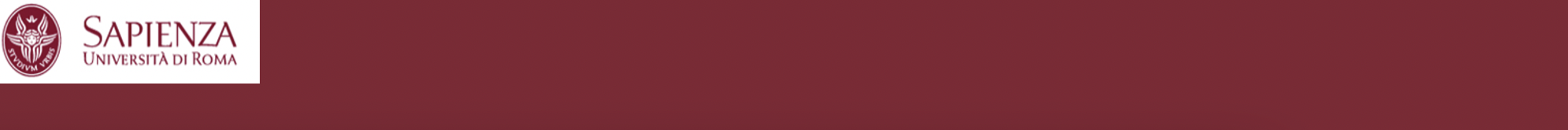 APPLICATA
[Speaker Notes: Efficienze:
Totale:  47%
Geo: 120%
Nat: 6%
Biologia: 65%
Biotecnologie: 90%
Amb: 29%]
Offerta Formativa Facoltà di Scienze MFN (II)
TRIENNALI E MAGISTRALI
Biotecnologie genomiche, cellulari ed ambientali
Scienze e Tecnologie alimentari
Biologia e Tecnologie cellulari 
 Neurobiologia
Genetica e Biologia Molecolare
Chimica
Chimica Industriale
Chimica Analitica
Ecobiologia
Monitoraggio e riqualificazione ambientale
Scienza della Natura
Geologia di Esplorazione
Geologia Applicata
Scienze Biologiche
Scienze Naturali
Biotecnologie 
Agro-Alimentari e Industriali
Scienze Ambientali
Scienze 
Geologiche
Scienze 
Chimiche
BASE
AMBIENTE
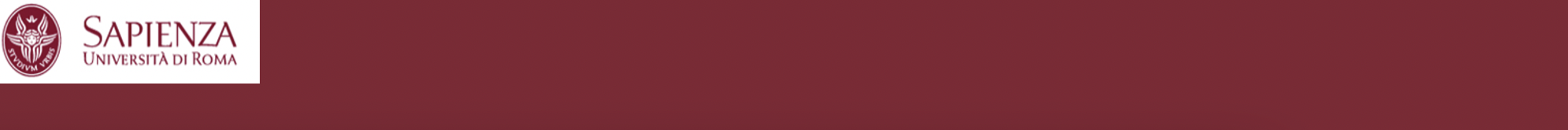 APPLICATA
[Speaker Notes: Efficienze:
Totale:  47%
Geo: 120%
Nat: 6%
Biologia: 65%
Biotecnologie: 90%
Amb: 29%]
PER ULTERIORI INFORMAZIONI
https://web.uniroma1.it/fac_smfn/
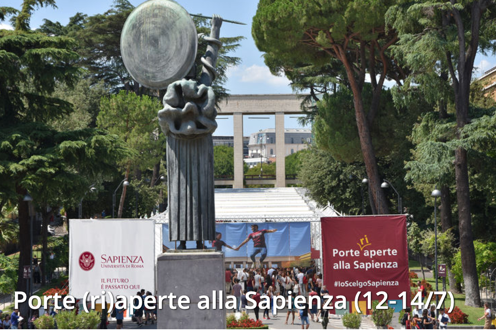 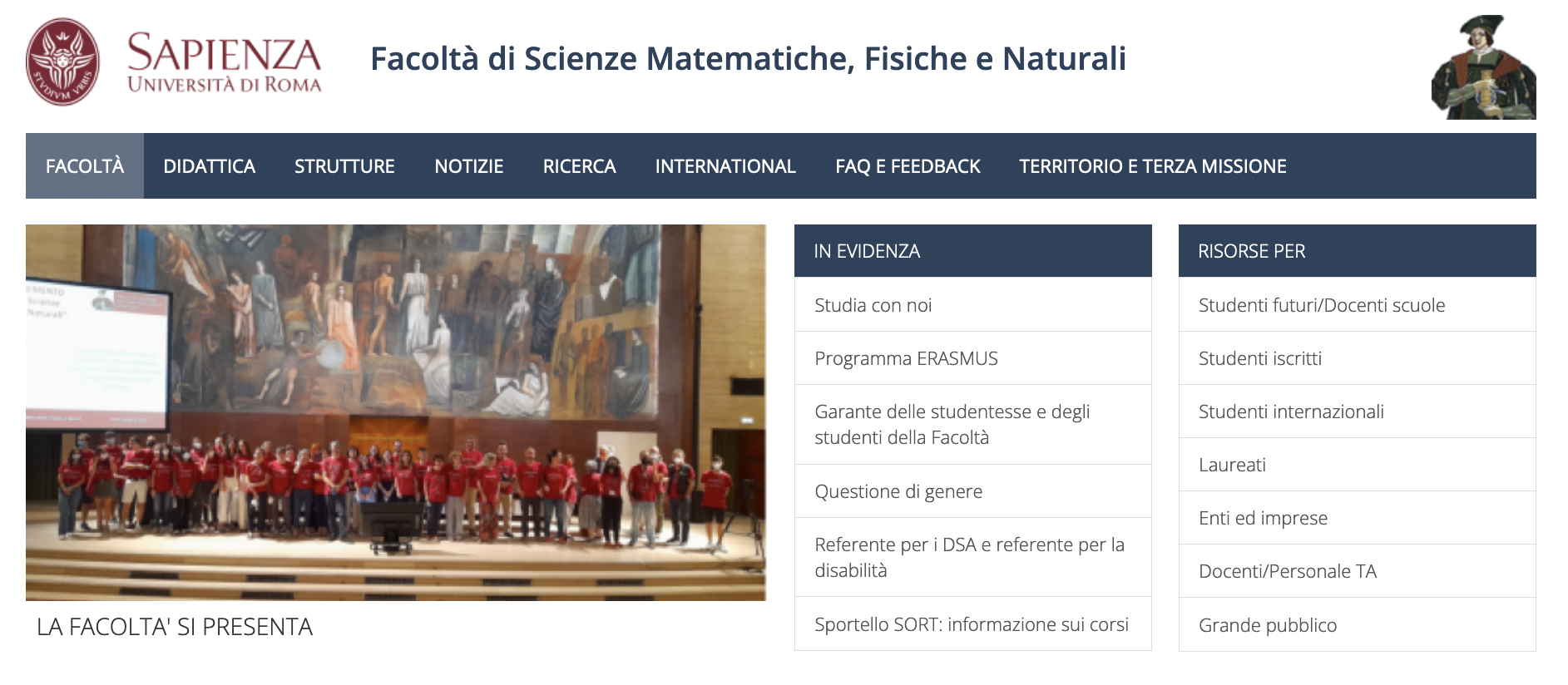 PROGETTO PONTE  22 maggio
https://web.uniroma1.it/fac_smfn/ponte-2024
Quest’anno avete l’opportunità di seguire lezioni universitarie
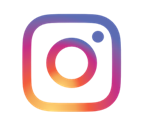 https://www.instagram.com/smfn_sapienza
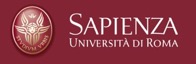 Facoltà di Scienze Matematiche, Fisiche e Naturali
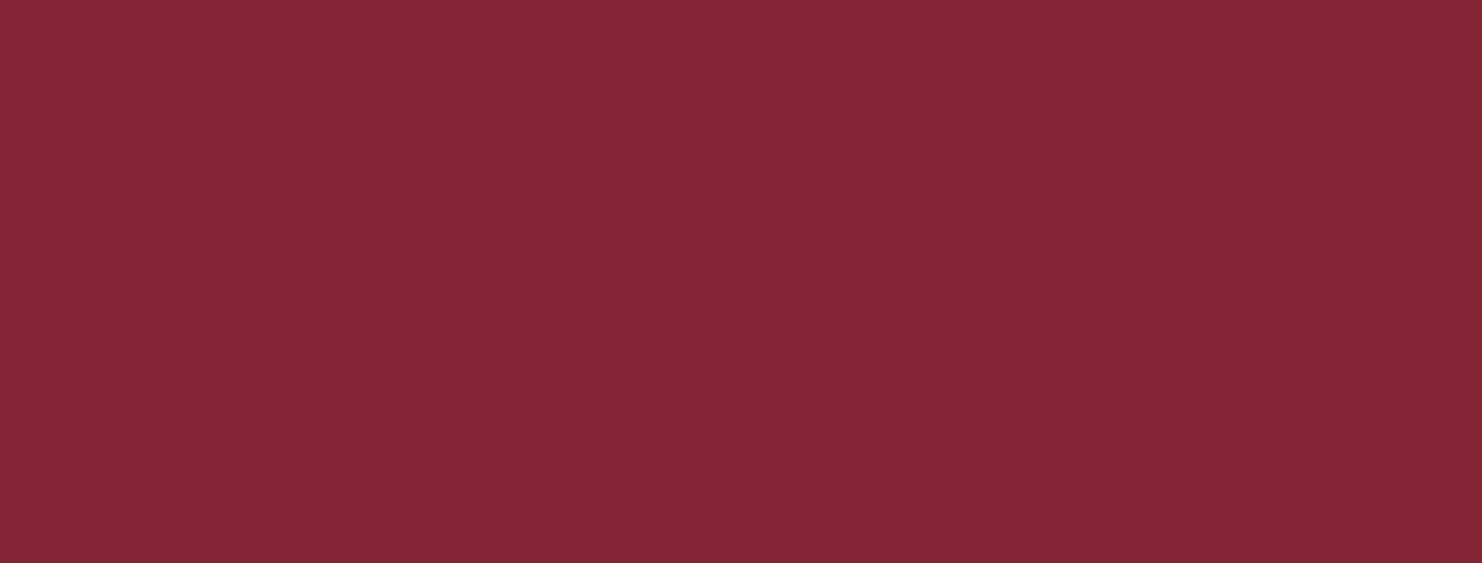 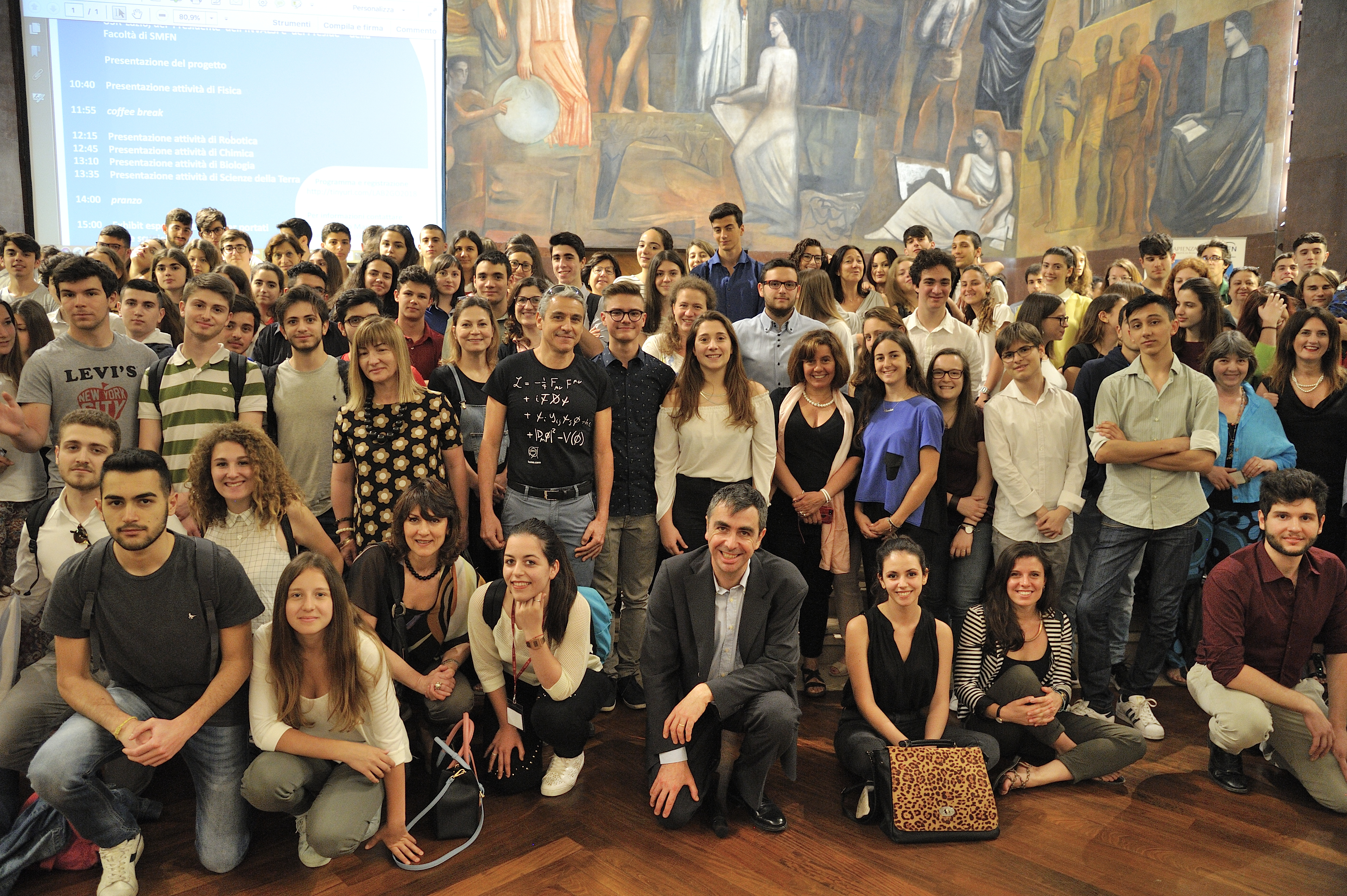 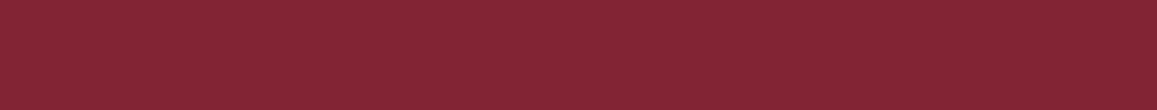 BENVENUTI!!!
BUON LAVORO
GRAZIE A TUTTI COLORO CHE RENDONO IL PROGETTO FATTIBILE